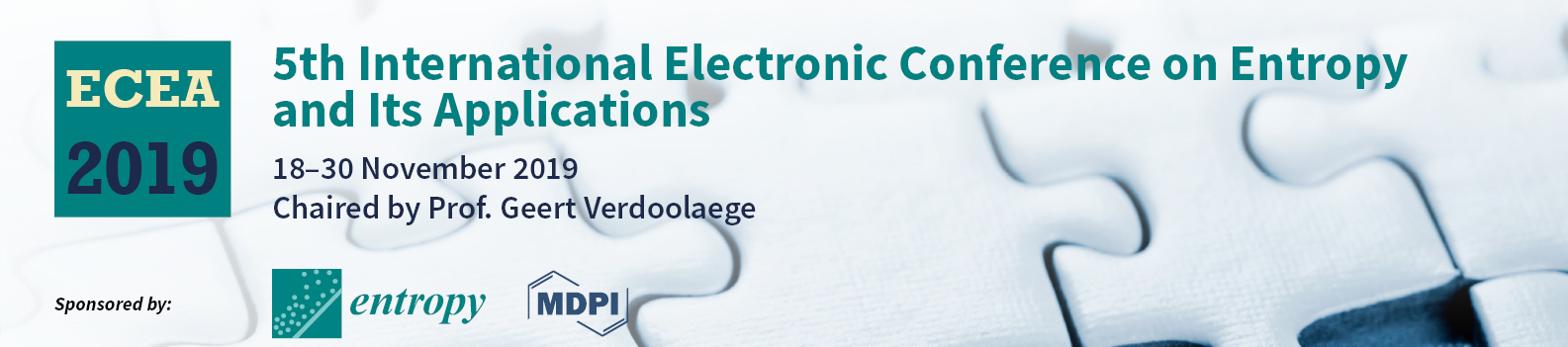 Photochemical dissipative structuring of the fundamental molecules of life

Karo Michaelian 1,*

1 Department of Nuclear Physics and Application of Radiation, Instituto de Física, Universidad Nacional Autónoma de México, Circuito Interior de la Investigación Científica, Cuidad Universitaria, México D.F., Mexico, C.P. 04510.

* Corresponding author: karo@fisica.unam.mx
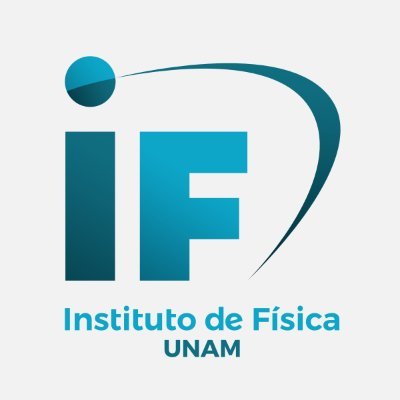 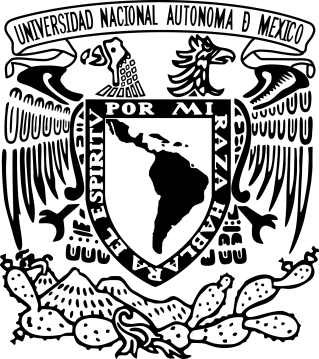 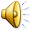 1
Abstract: It has been conjectured that the origin of the fundamental molecules of life, their proliferation over the surface of Earth, and their complexation through time, are examples of photochemical dissipative structuring, dissipative proliferation, and dissipative selection, respectively, arising out of the non-equilibrium conditions created on Earth's surface by the solar photon spectrum. Here I describe the non-equilibrium thermodynamics and the photochemical mechanisms involved in the synthesis and evolution of the fundamental molecules of life from simpler more common precursor molecules under the long wavelength UVC and UVB solar photons prevailing at Earth's surface during the Archean. Dissipative structuring through photochemical mechanisms leads to carbon based UVC pigments with peaked conical intersections which endow them with a large photon disipative capacity (broad wavelength absorption and rapid radiationless dexcitation). Dissipative proliferation occurs when the photochemical dissipative structuring becomes autocatalytic. Dissipative selection arises when fluctuations lead the system to new stationary states (corresponding to different molecular concentration profiles) of greater dissipative capacity as predicted by the universal evolution criterion of non-equilibrium thermodynamics established by Onsager, Glansdorff, and Prigogine. An example of the UV photochemical dissipative structuring, proliferation, and selection of the nucleobase adenine from an aqueous solution of HCN under UVC light is given.

Keywords: origin of life; disspative structuring; prebiotic chemistry; adenine
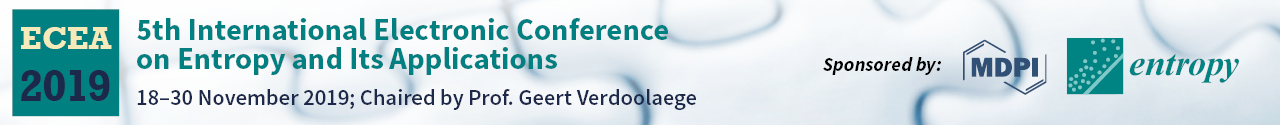 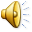 2
Thermodynamic Dissipation Theory  
    of the Origin and Evolution of Life
Life´s Function;
Sunlight --> Heat
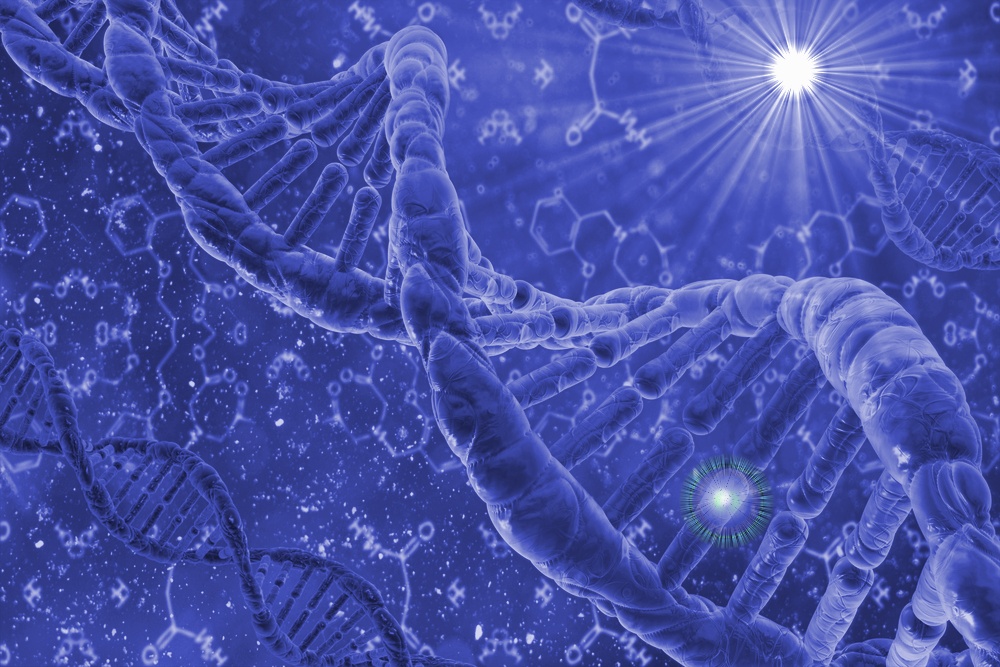 1. Dissipative
    Structuring
2. Dissipative
    Proliferation
3.  Dissipative
     Selection
Michaelian, K., Thermodynamic Origin of Life, Cornell ArXivv, arXiv:0907.0042 [physics.gen-ph] 2009.
Michaelian, K., Thermodynamic Dissipation Theory for the Origin of Life, Earth Syst. Dynam., 2 (2011) 37-51.
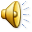 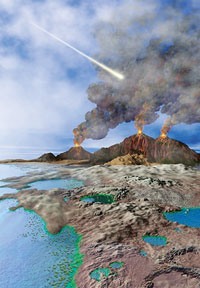 Physical Conditions at Life’s Origin(Sunlight?)
3,850,000,000  years ago
Vulcanos H2S, H2O, CO2

Hot seas, 85°C 
 

Atmosphere;
N2, CO2, H2O, CH4, H2
No O2, no O3
UV light intense

Solar spectrum?
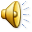 Solar Spectrum, Earth’s Surface
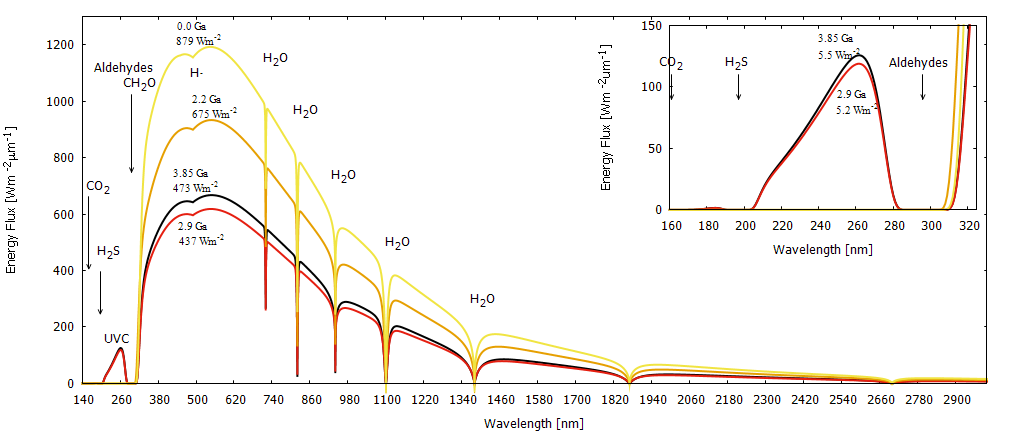 Sun Through Time
Atmosphere extinction,
(abs., scat. ) P=2 atm.
         N2
         CO2
         H2O
         H2S
         CH4
         Aldehydes; CH2O
         O2, O3  >2.8 Ga 
    scattering
    haze formation <2.8 Ga
L-UVC
M-UVC
Michaelian, K. and Simeonov, A., Biogeosciences 12, 4913—4937 (2015).
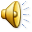 Nucleic acids, amino acids, fatty acids, coemzymes, are UV-C Pigments
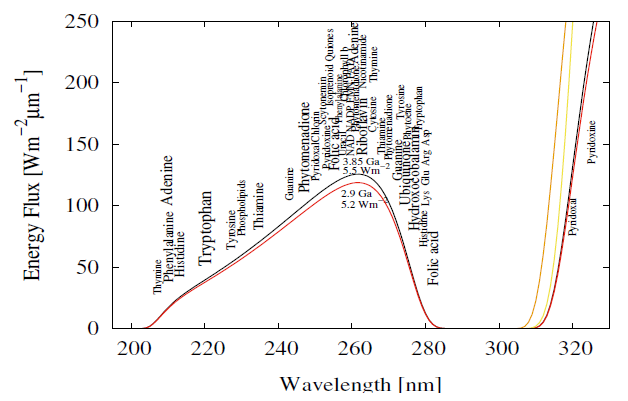 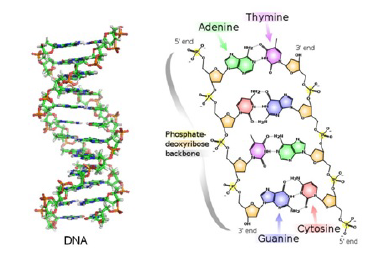 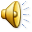 Michaelian, K. and Simeonov, A., Biogeosciences 12, 4913—4937 (2015).
Dissipative Structuring
Two classes of structures;
   1) Equilibrium – minimization of Gibb’s potential





   2) Non-equilibrium – optimization of dissipation
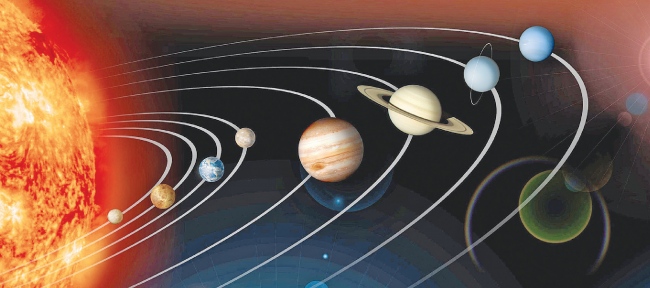 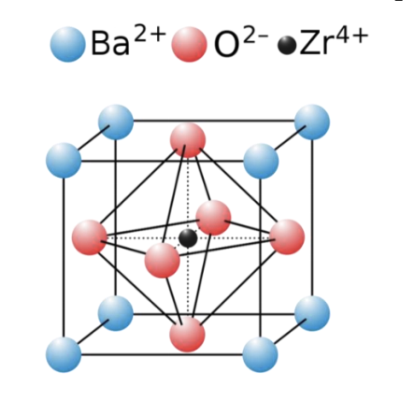 Conjecture
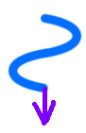 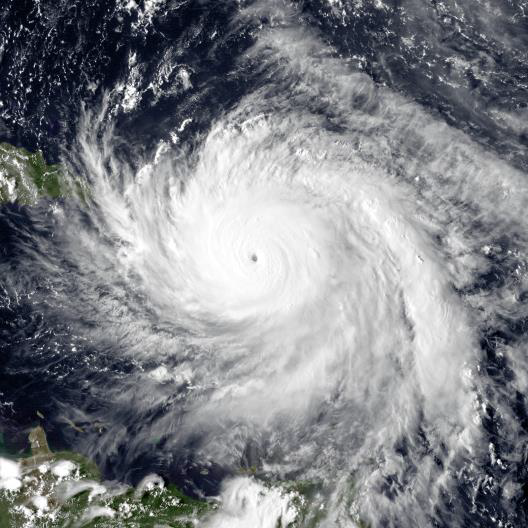 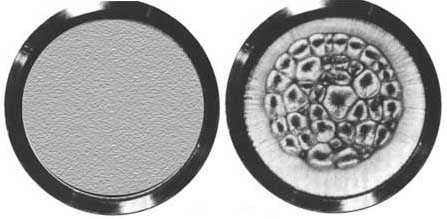 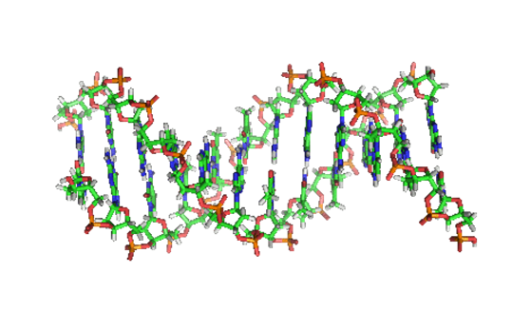 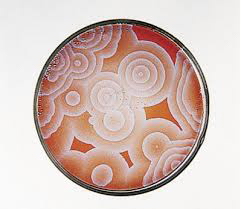 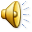 Michaelian, K.  Earth Sys. Dyn. 2011
Dissipative Structuring
Macroscopic – coordinate degrees of freedom,            e.g. Bénard Cell
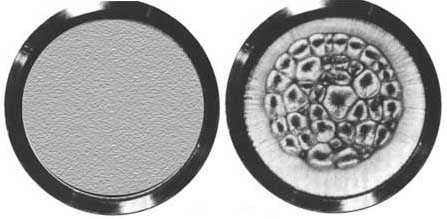 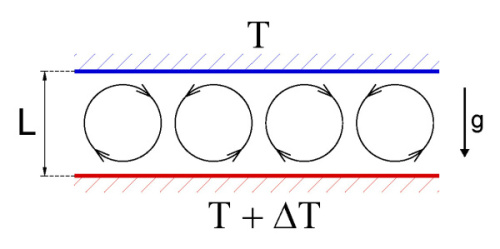 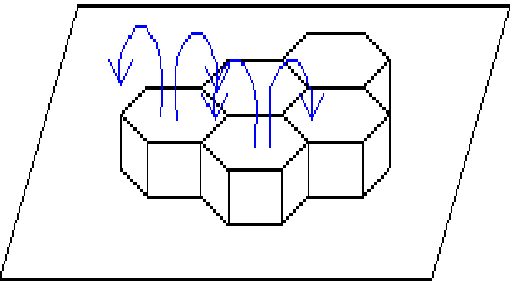 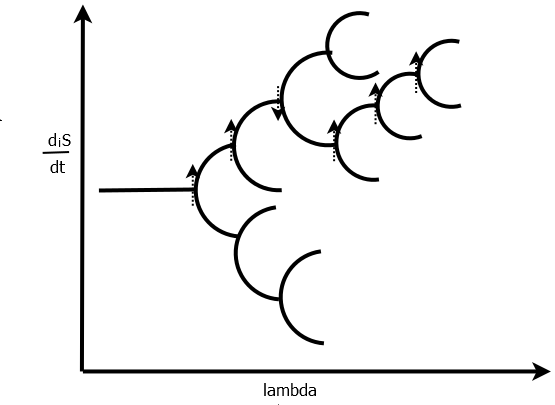 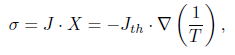 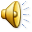 Non-linear relation;  X, J
Microscopic Dissipative Structuring
Microscopic – molecular degrees of freedom 
     -- isomerizations, tautomerizations, rotations around bonds, charge transfer,  exciplex formation, etc. (molecular reconfigurations)
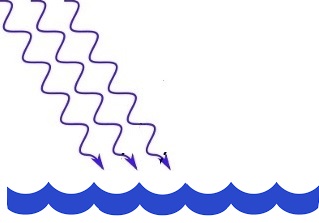 UVC
e.g. Adenine     (Ferris and Orgel, 1966)
          Boulanger et al., Angew. Chem. Int. Ed. 2013, 52, 8000
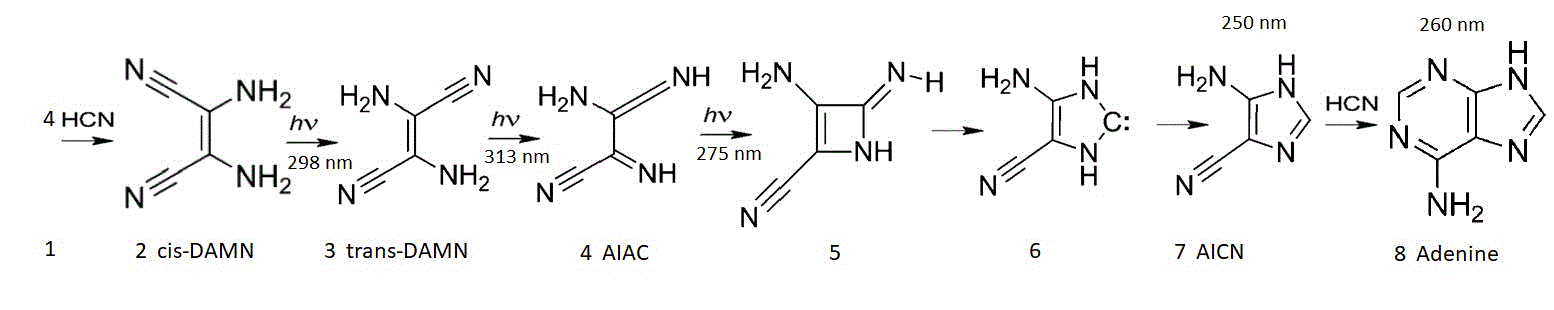 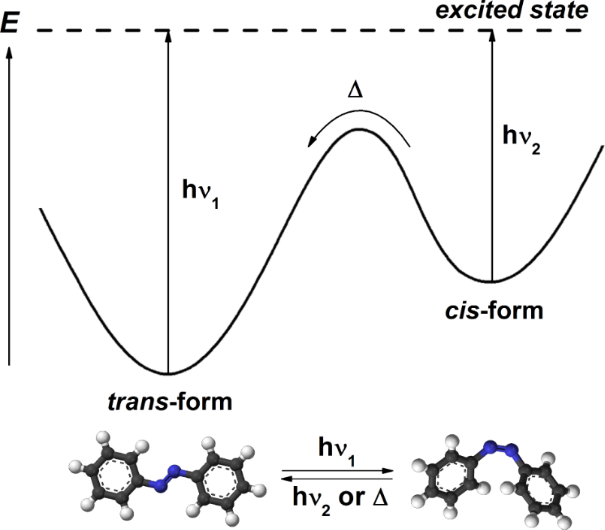 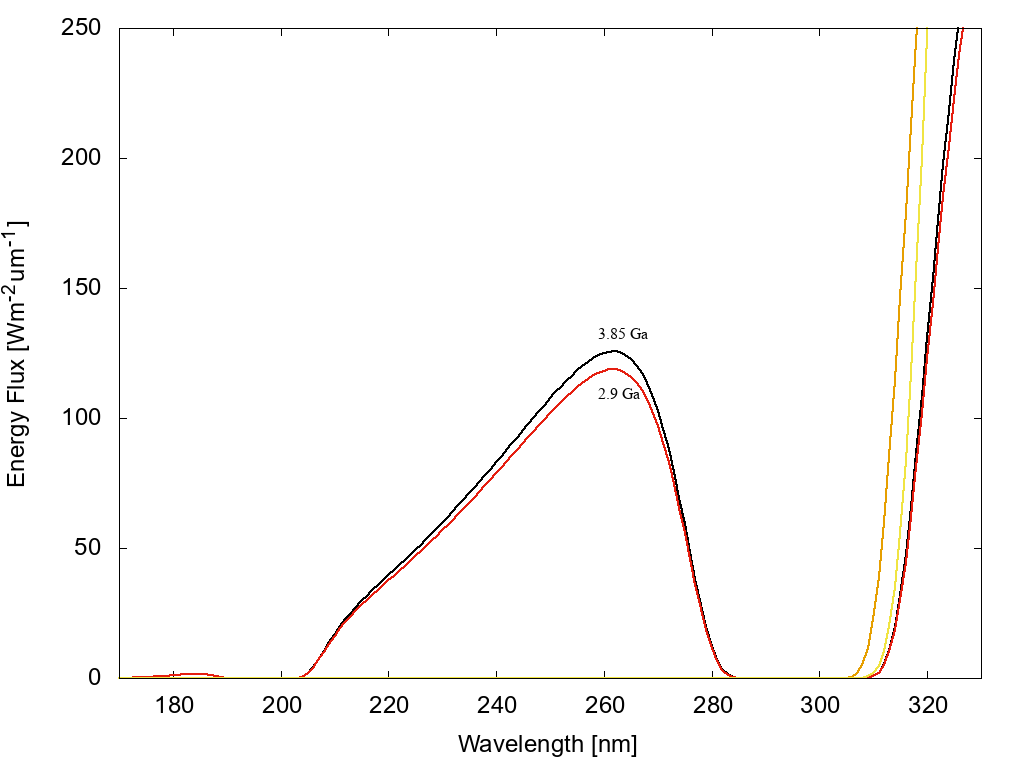 Reactions can go “up hill” in energy or 
                                 “down hill” in entropy
Structuring to dissipate photon potential.
Michaelian, K., Microscopic Dissipative 
Structuring and Proliferation at the Origin 
Of Life, Heliyon, 3 e00424 (2017)
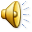 8
2
3
4
7
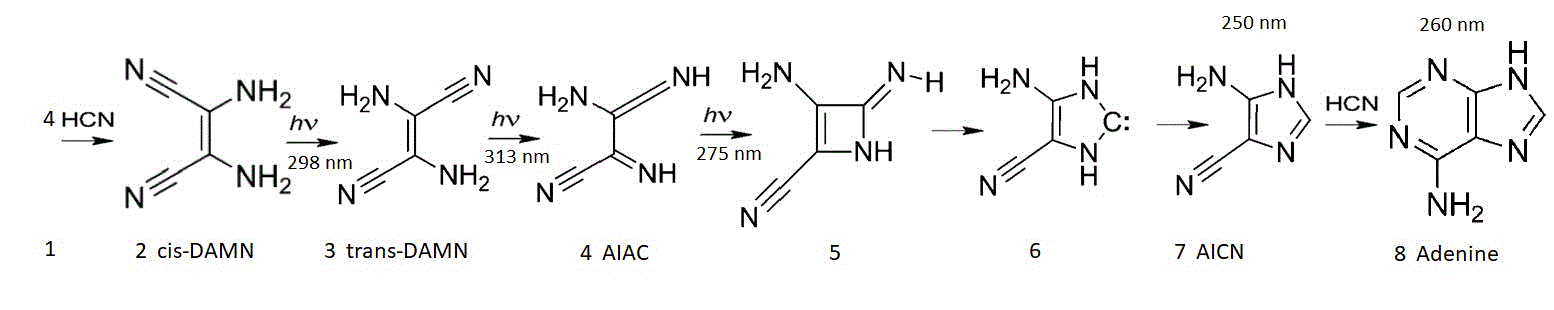 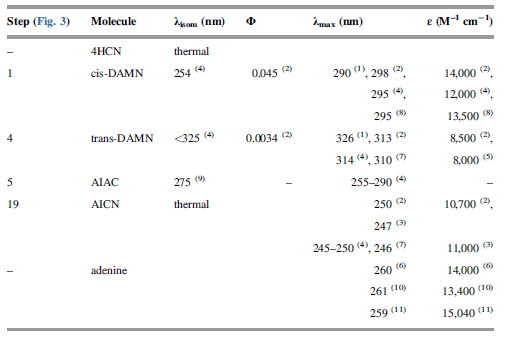 1
2
3
4
7
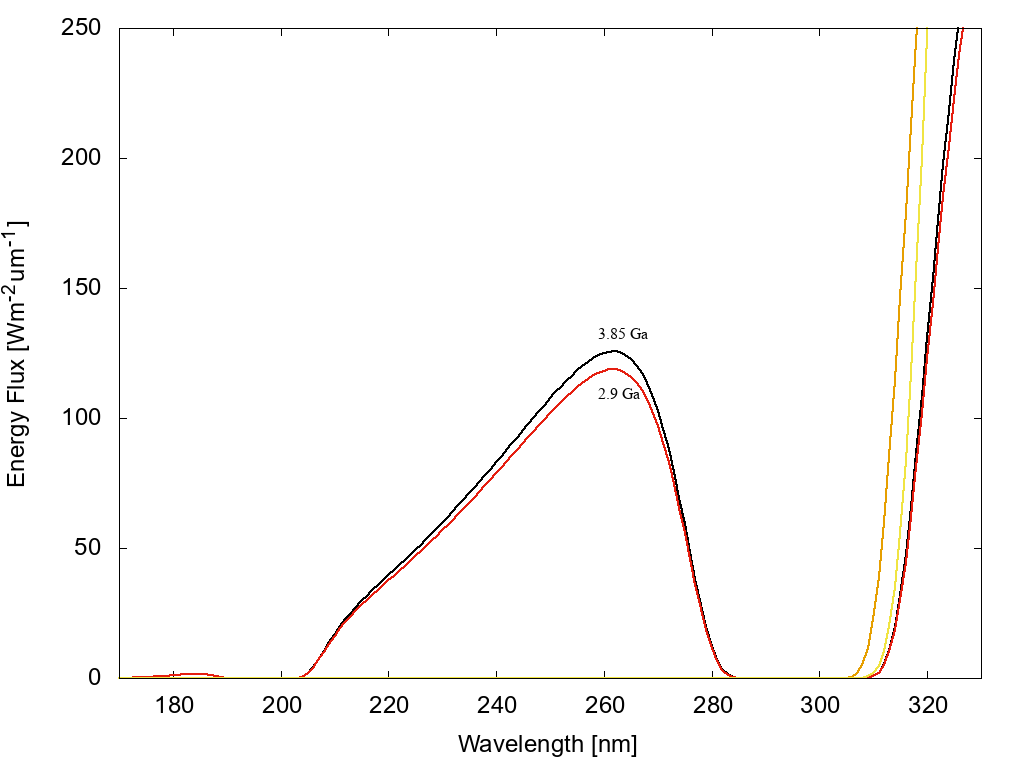 8
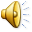 8
2
4
7
Rapid UV-C Dissipation RNA/DNA
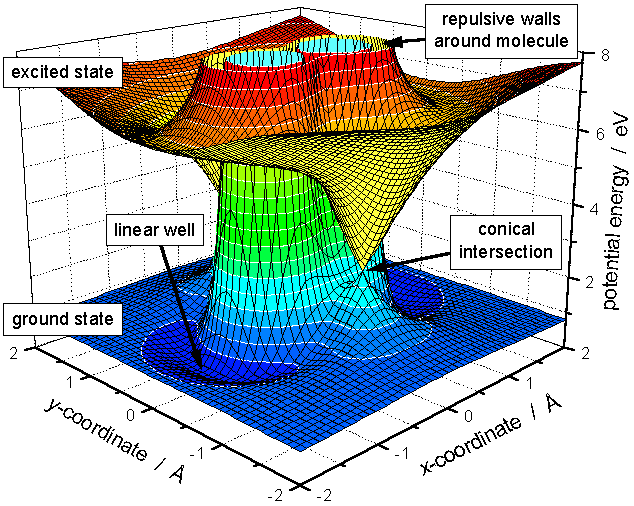 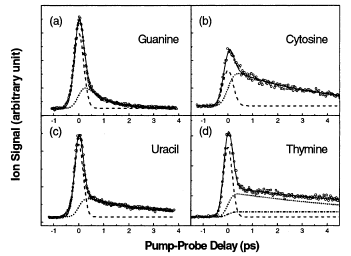 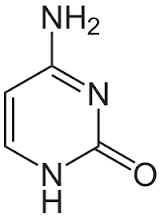 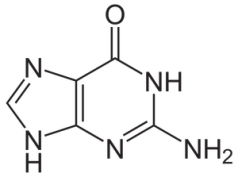 Conical Intersection
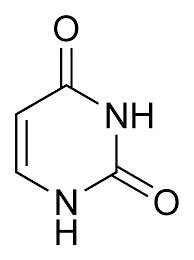 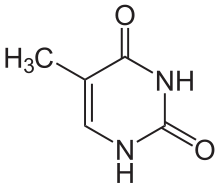 Canuel et al., J. Chem. Phys. 122, 074316 (2005)
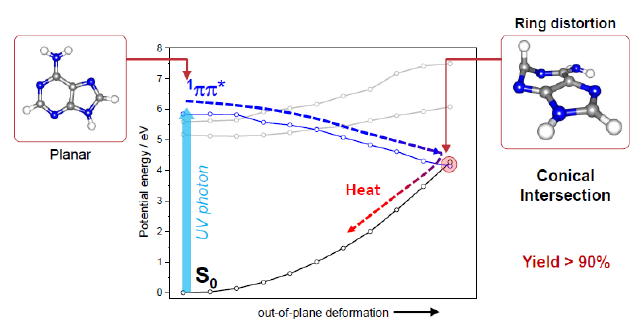 Kang et al., JACS 124, 12958-12959 (2002)
RNA/DNA bases extremely rapid dissipators
RNA/DNA resistant to destruction by UV light
Kleinermanns et al., Int. Rev. Phys. Chem. 32, 308 (2013) 
Barbatti et al., PNAS 107, 21453 (2010)
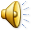 DissipationRNA and DNA are Excellent Dissipative Structures
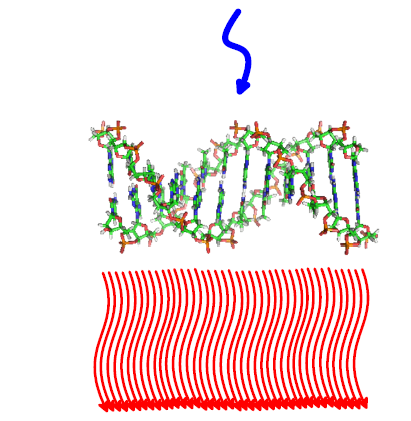 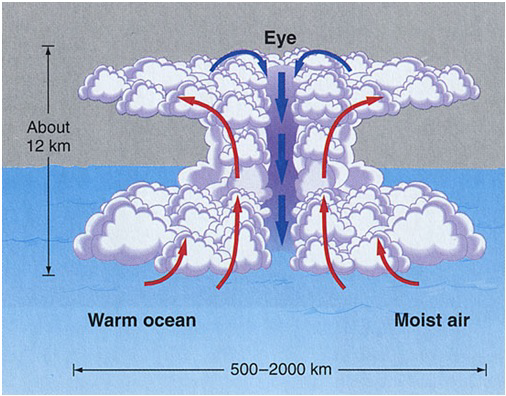 10-12 s
Microscopic,  UVC
Macroscopic, Infrared
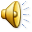 Not all fundamental molecules have a conical intersection
Resonant Energy Transfer
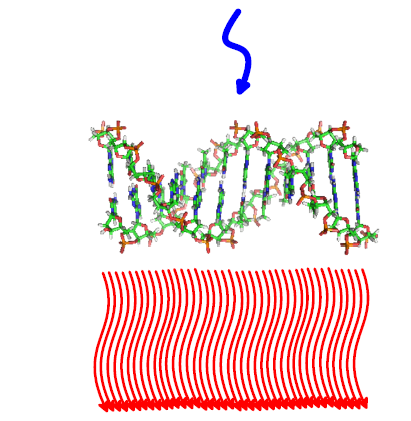 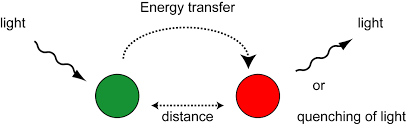 DNA + L-Tryptophan
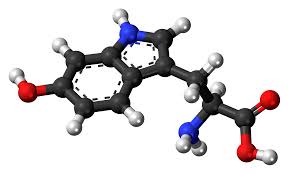 Donor 
Tryptophan
Aceptor
  DNA
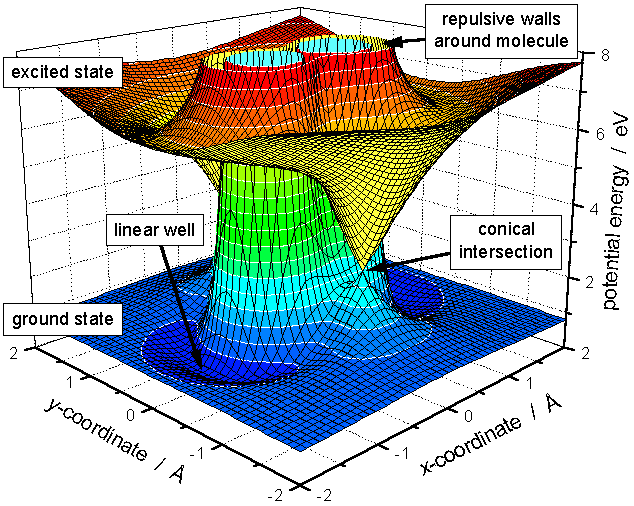 Tryptophan has affinity to DNA codon.                    Complex is greater dissipating system.
Evolution => Complexation => Greater dissipation
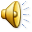 Dissipative Proliferation of RNA/DNA(enzymeless) UV and Temperature Assisted Reproduction (UVTAR)
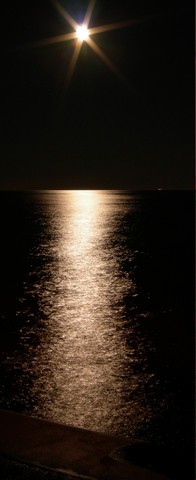 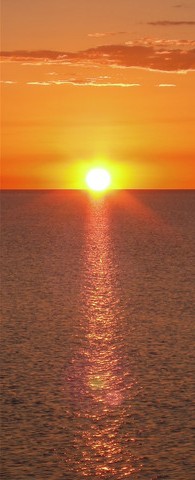 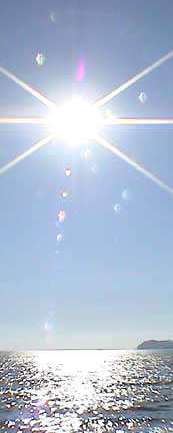 Ocean temp < 85°C
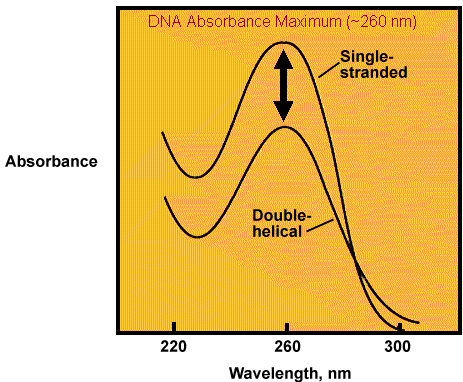 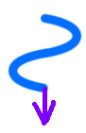 hyperchromism
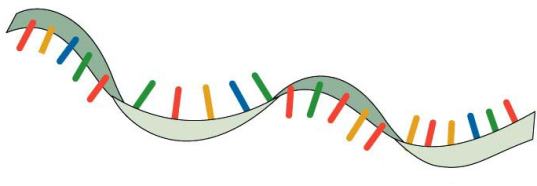 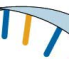 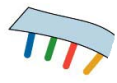 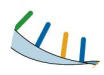 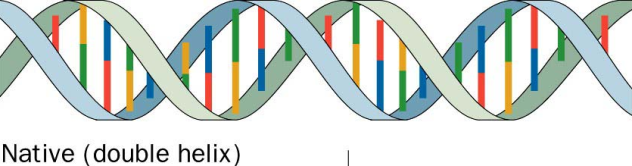 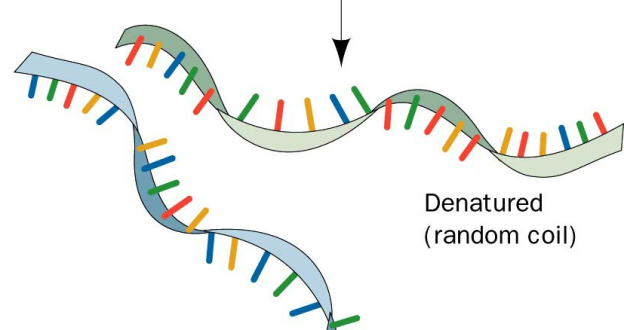 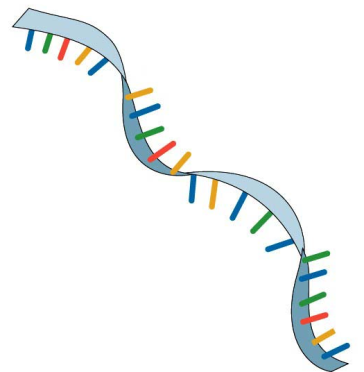 Michaelian, Earth Syst. Dynam. 2, 37–51 (2011)
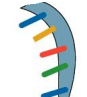 Template directed autocatalytic photochemical reaction
Replication tied to photon dissipation – entropy production.
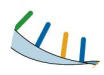 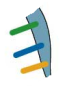 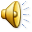 Experiment
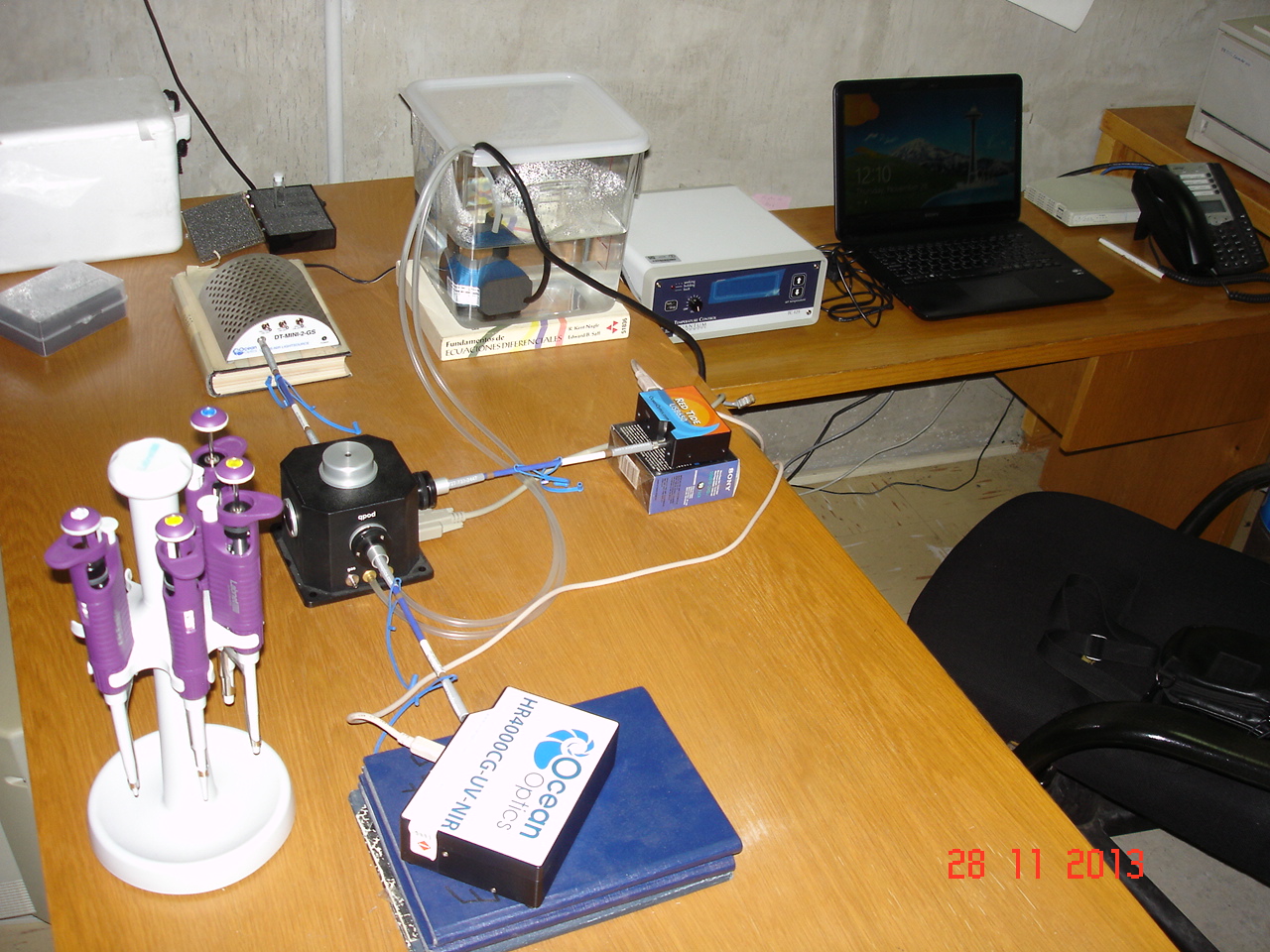 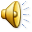 Absorption Spectrum DNA
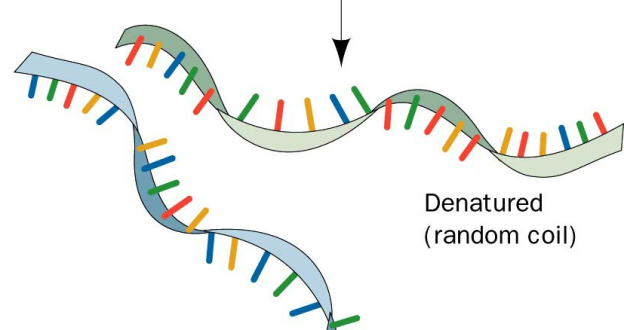 Hyperchromism
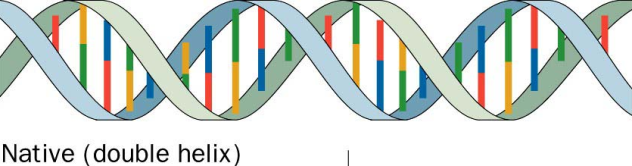 Michaelian, K. and Santillán Padilla, N., Heliyon 5, e01902 (2019).
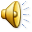 Expt.--UVC Light-induced Denaturing
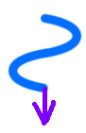 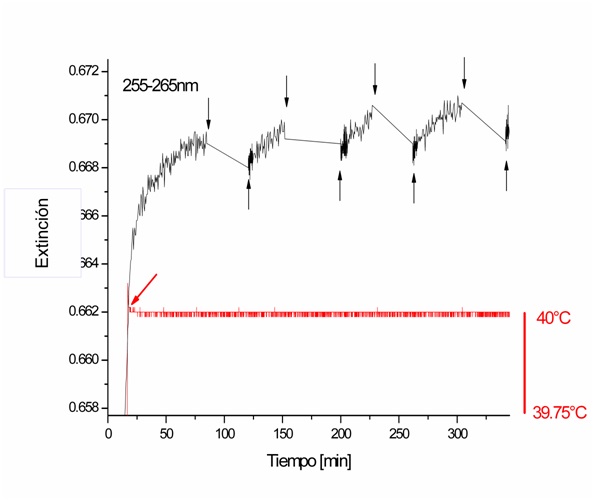 Salmon Sperm DNA
25 bp DNA
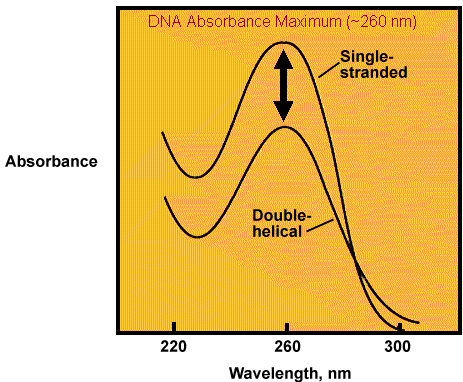 Michaelian, K. and Santillán Padilla, N., Heliyon 5, e01902 (2019).
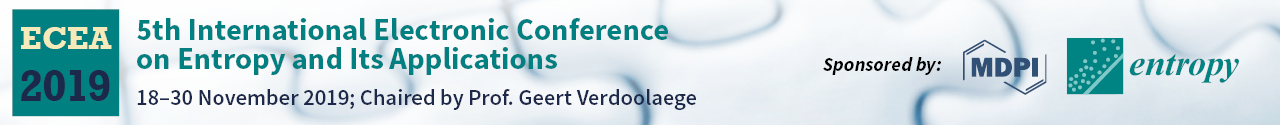 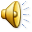 Temperature Dependence of UVC Light-induced Denaturing
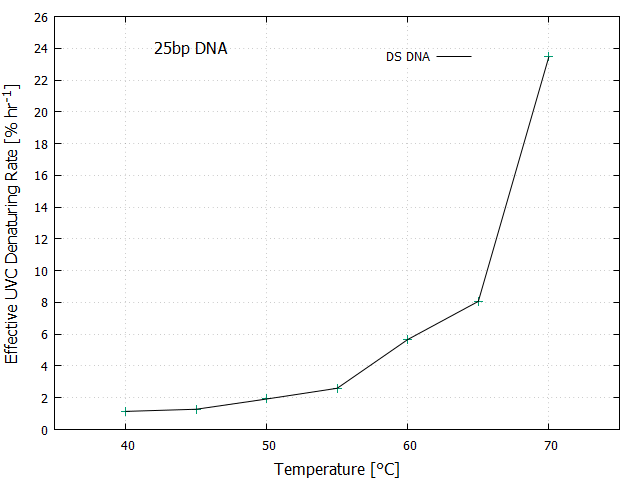 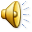 Michaelian, K. and Santillán Padilla, N., Heliyon 5, e01902 (2019).
UVC –induced Denaturing
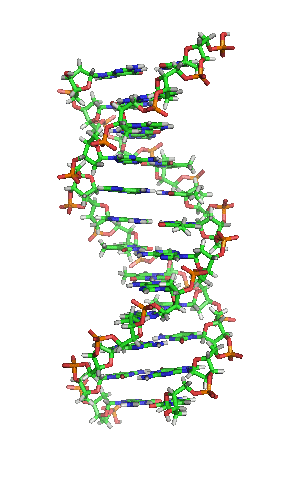 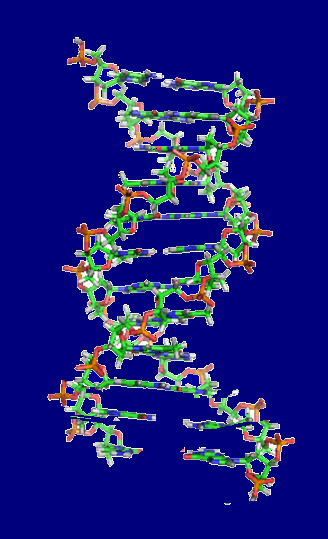 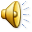 Dissipative Selection
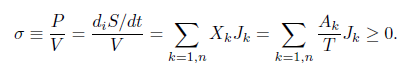 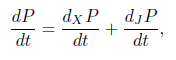 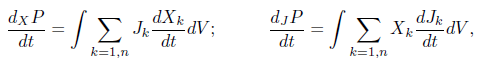 Non-linear relation;  X, J
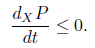 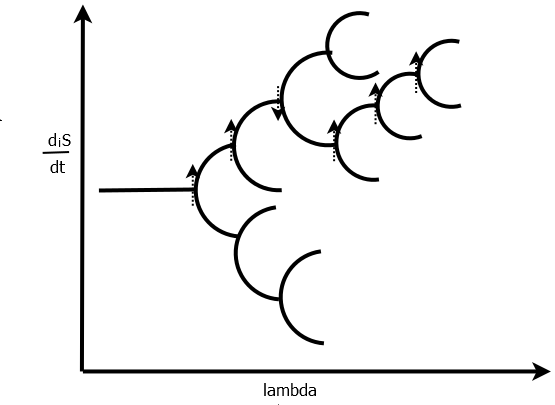 Universal Evolution Criterion
Glansdorff-Prigogine Criterion
For autocatalytic chemical reactions
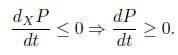 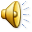 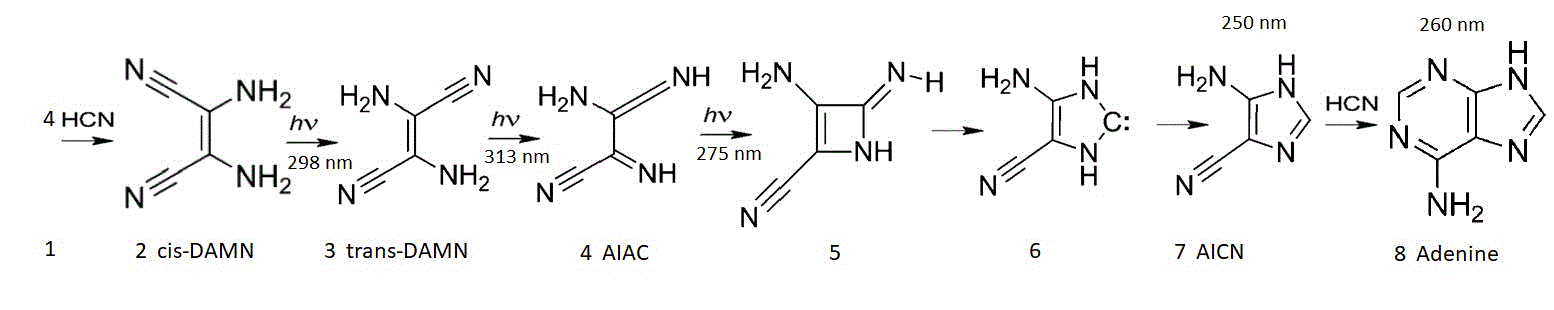 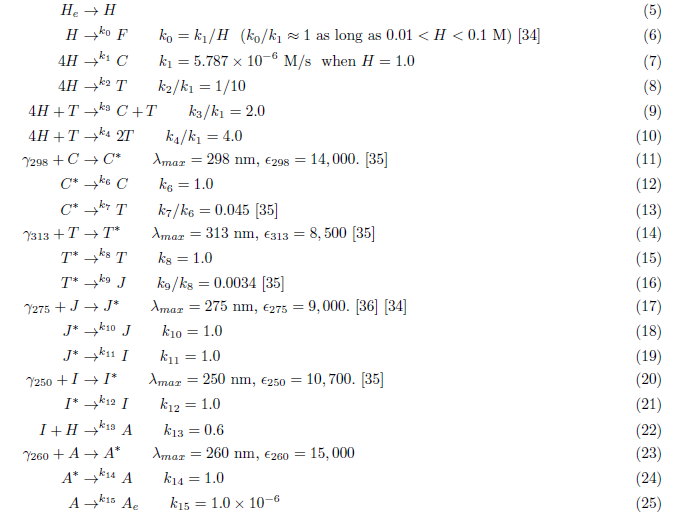 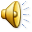 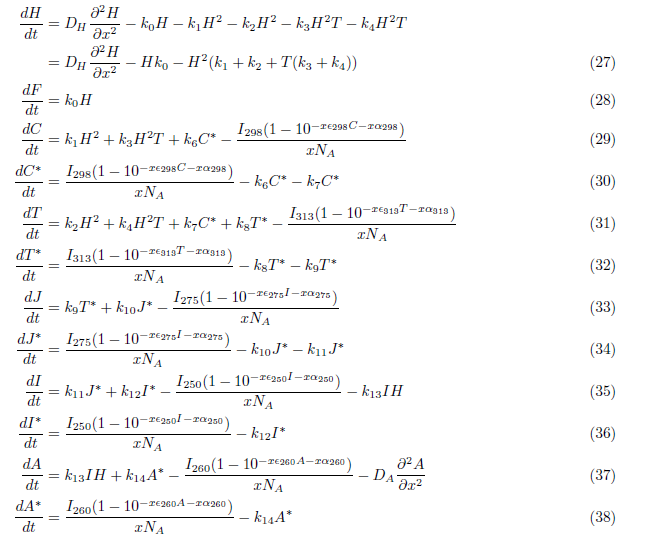 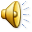 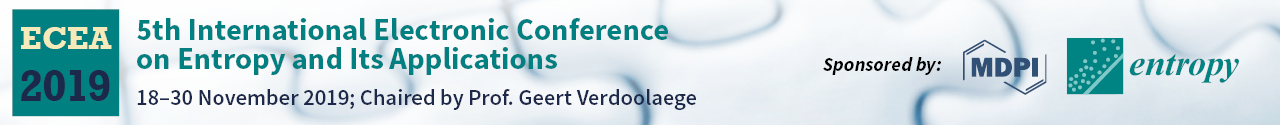 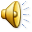 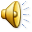 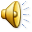 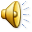 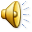 Conclusions
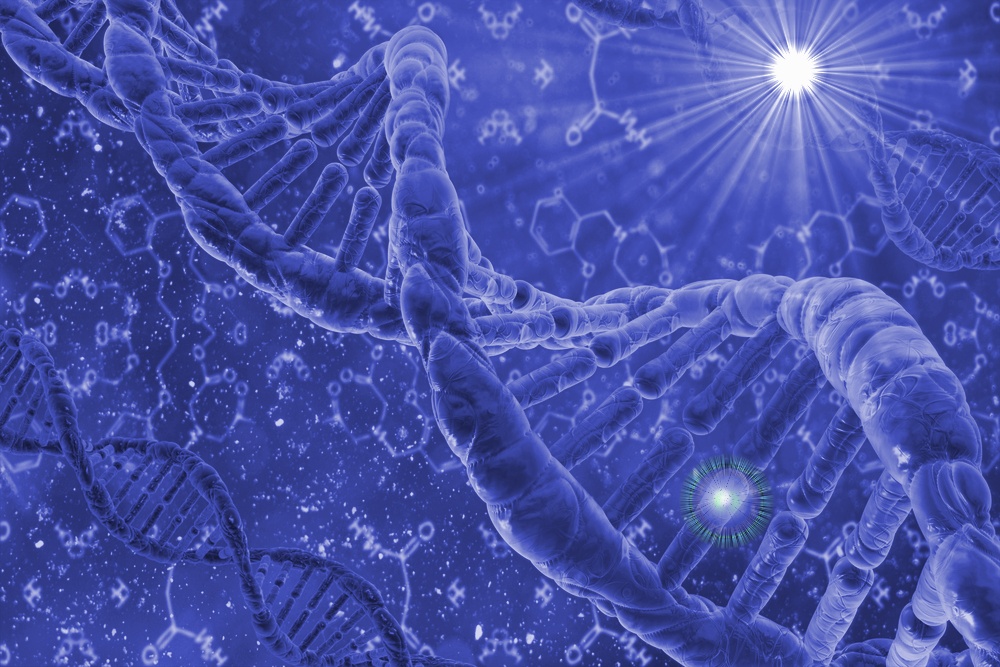 Life’s function
Sunlight  Heat (dissipation)
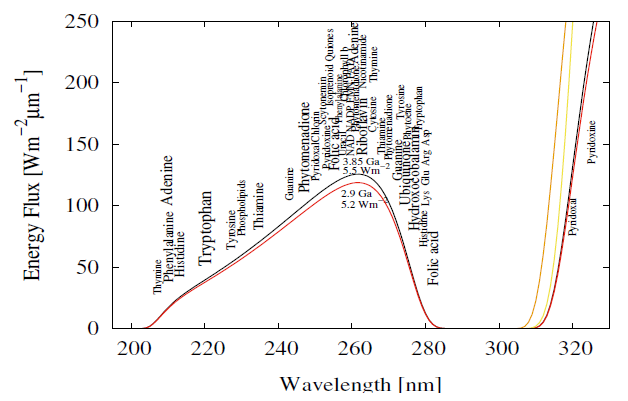 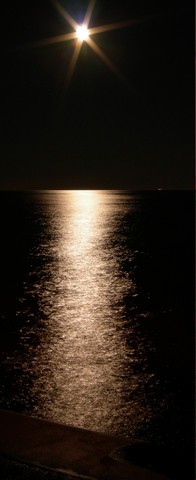 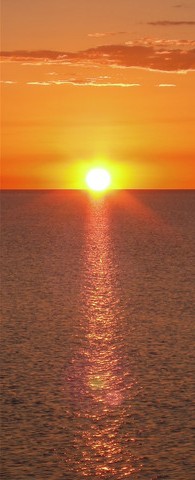 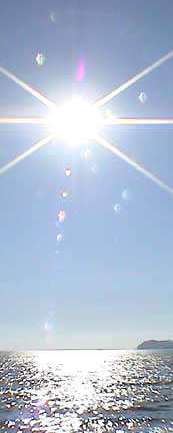 Dissipative
Structuring

Dissipative 
Proliferation
UVTAR
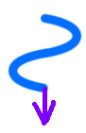 Dissipative
Selection
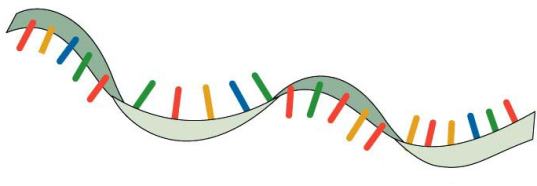 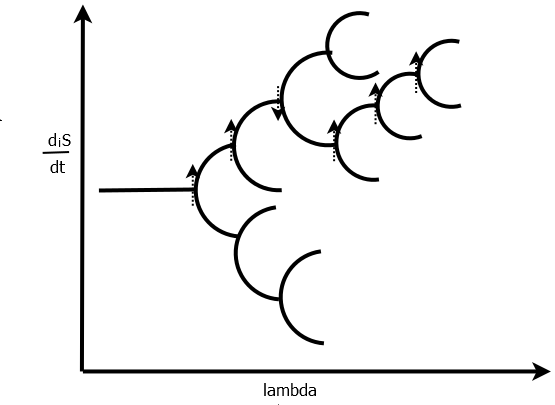 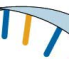 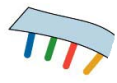 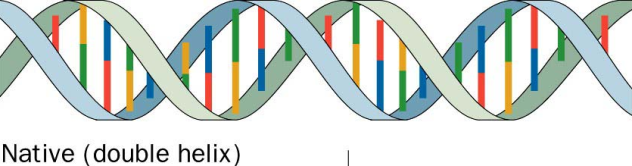 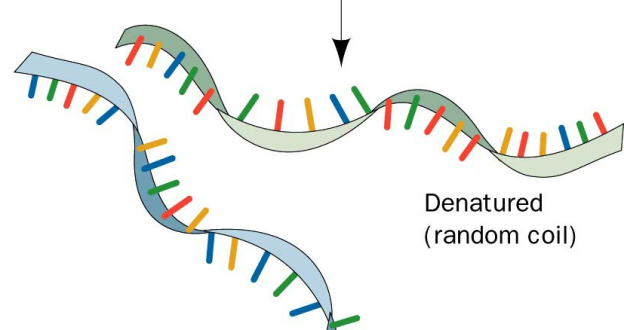 Necessary and sufficient elements
 for explaining origin and evolution 
of life
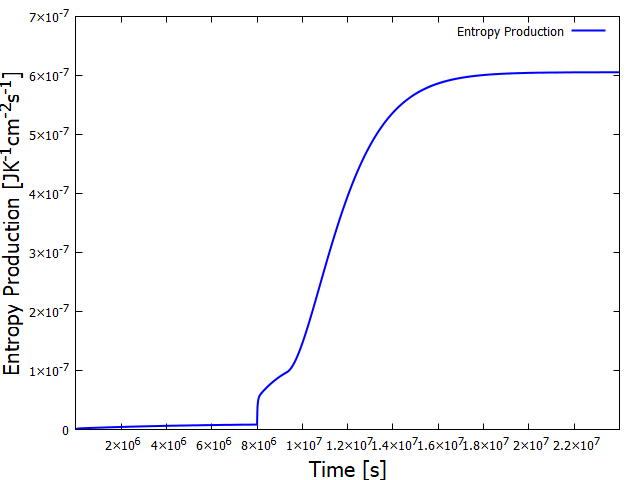 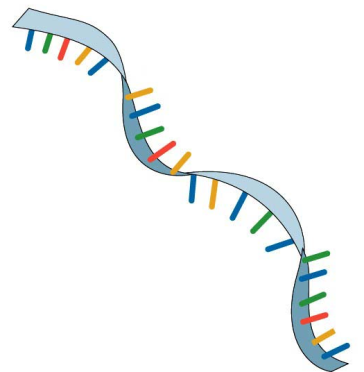 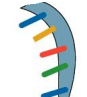 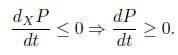 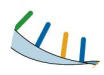 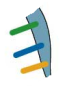 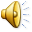 Karo Michaelian, Inst. Física, UNAM
Participants
Colaborators
Oliver Manuel --- U. Missouri, US
Alex Simenov  --  Cyril and Methodius University, Macedonia
José Manuel Nieto – U. of Havana, Cuba
Students
Vasthi Alonso Chávez		Zulema Armas Vazquez        Iván  Lechuga Jiménez
Julián González González		Jorge Arroyo Leonor
Noemí Hernández Carmona	 Julián Mejía Morales
Paty Jácome Paz			 Adriana Reyna  Lara 		
Jessica Gatica Martínez		Eduardo Cano  Mateo	 
Norberto Santillán Padilla		Oscar Rodríguez Reza
Projects DGAPA-PAPIIT
DGAPA-UNAM IN-118206,  June, 2005.
2.   DGAPA-UNAM IN-112809,  January 2009.
3.   DGAPA-UNAM IN-103113,  January 2013. 
DGAPA-UNAM IN-102316,  January 2016.
DGAPA-UNAM IN-104920,  January, 2020.
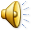 Book available;
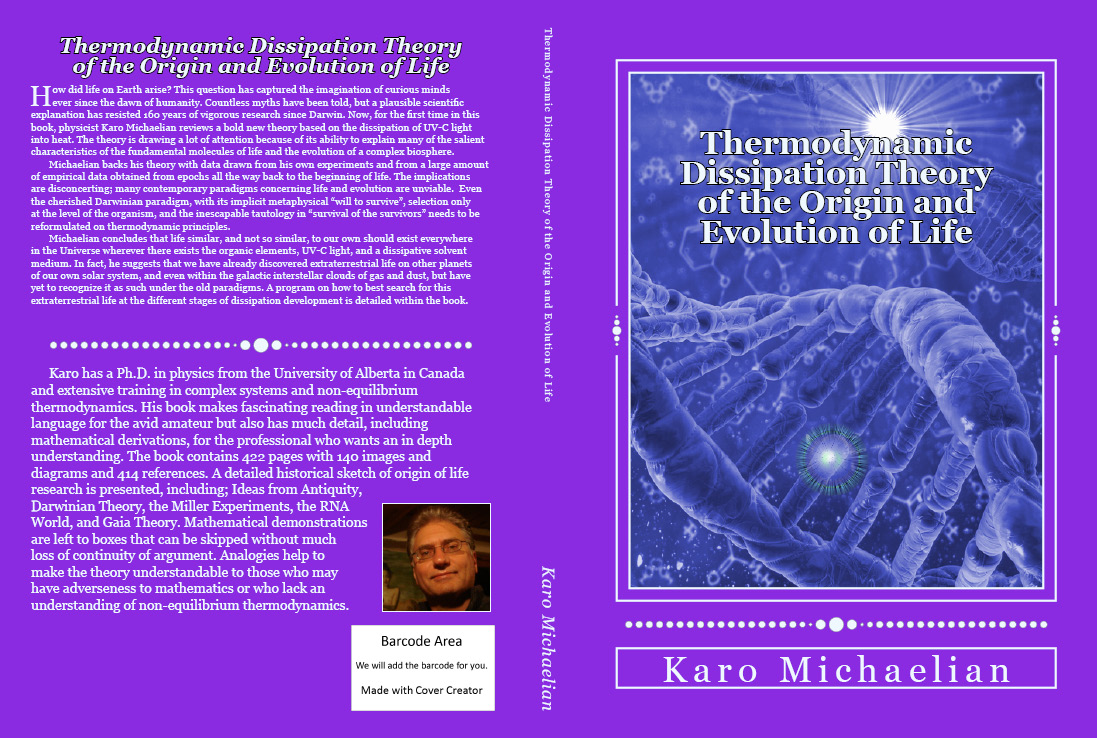 ebook, ẞ-version- ResearchGate   DOI: 10.13140/RG.2.1.3222.7443
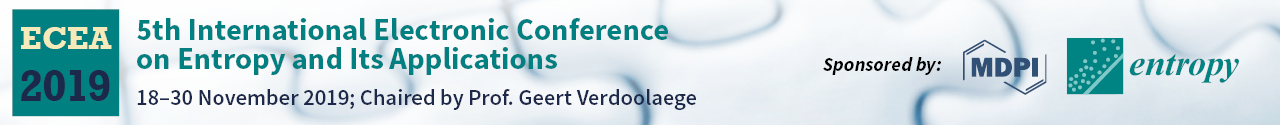 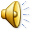